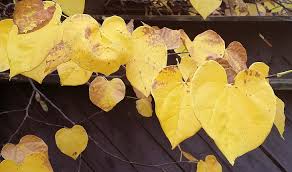 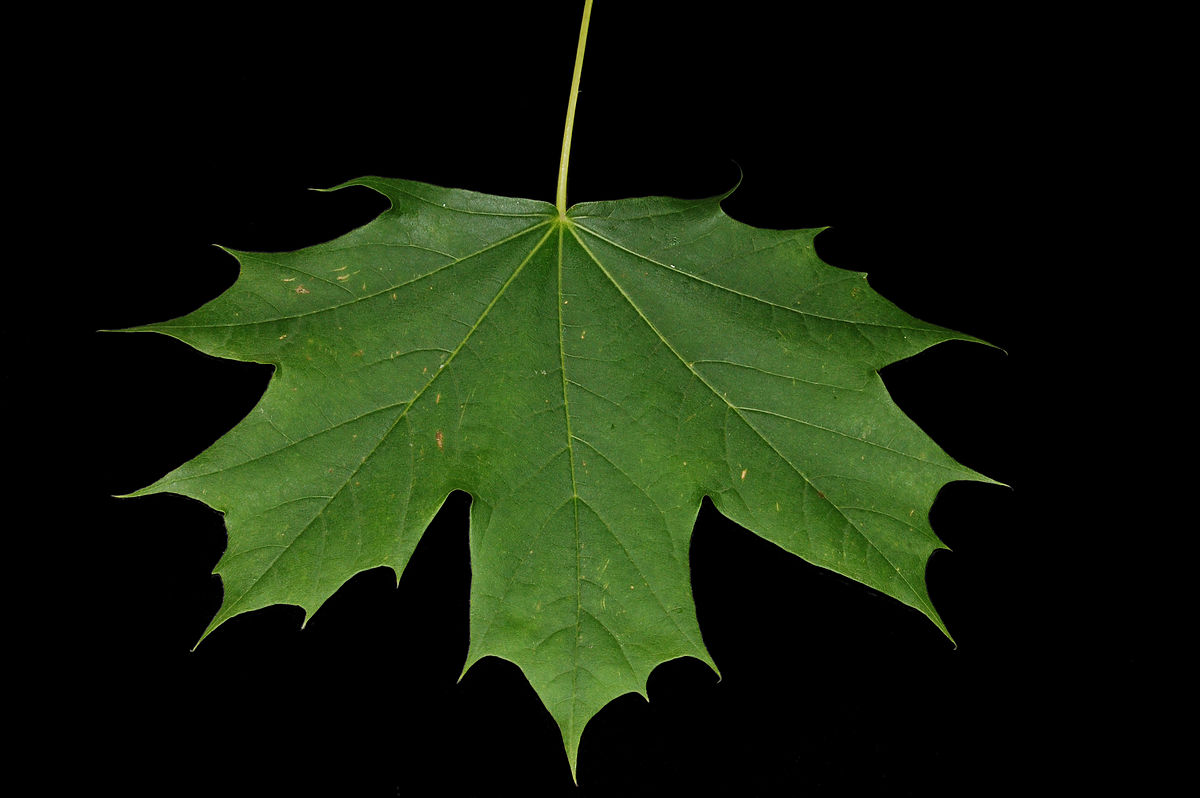 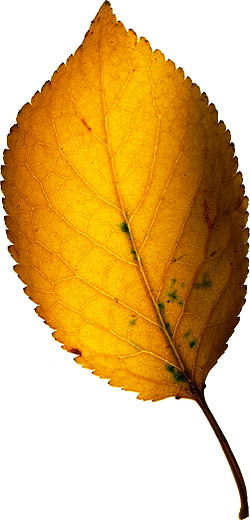 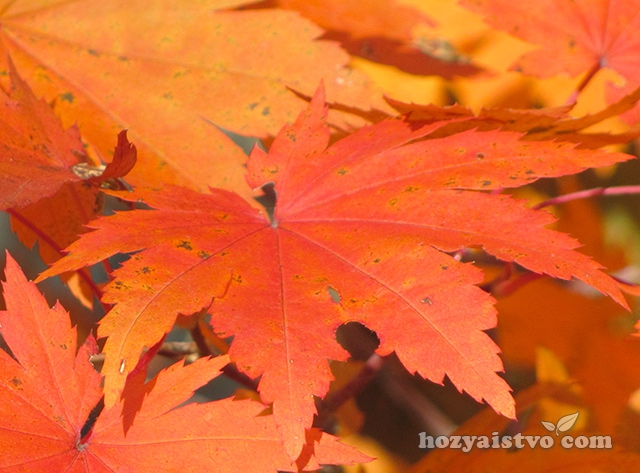 Koliko boja skriva list?  Kromatografija biljnih pigmenata
Leopoldina Vitković, prof. biologije i kemije,  Branka Burazer, prof. matematike i fizike, Ksenija Orešković, učiteljica razredne nastave
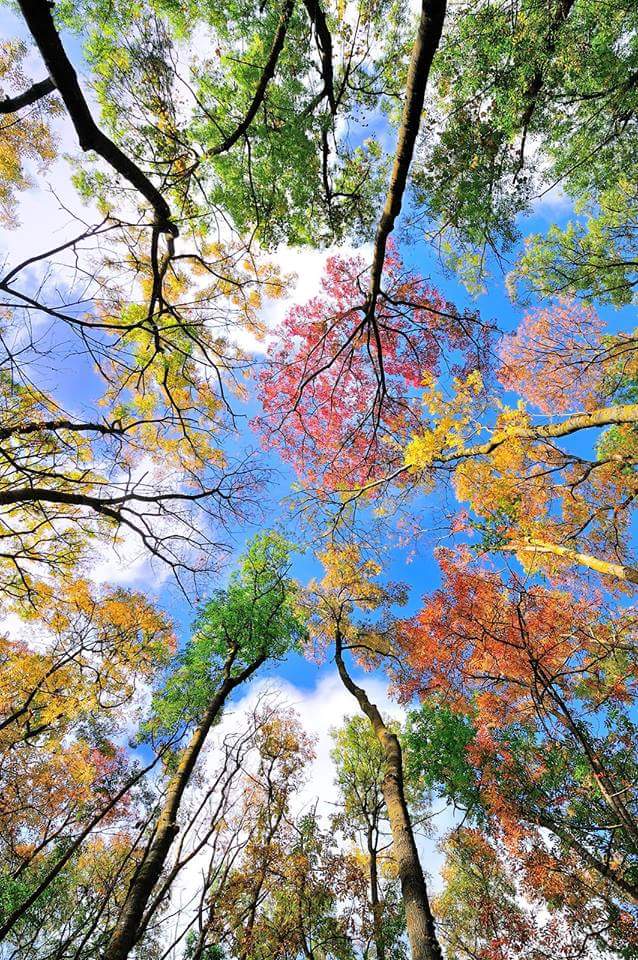 Cilj: 


Zašto lišće mijenja boju?

Koliko boja skriva list?
Ishodi:
Učenici primjenjuju pametni telefon pri mikroskopiranju
Opisuju postupak kromatografije na temelju provedenog pokusa
Odgovorno i prema uputama se koriste laboratorijskim posuđem, priborom, uređajima i kemikalijama uz primjenu mjera opreza i zaštite
Provode mjerenja koristeći se opremom i mjernim instrumentima za prikupljanje podataka
Bilježe i prikazuju rezultate mjerenja i opažanja, te iz njih izvode zaključak
Objašnjavaju  zašto lišće mijenja boju tijekom godišnjih doba
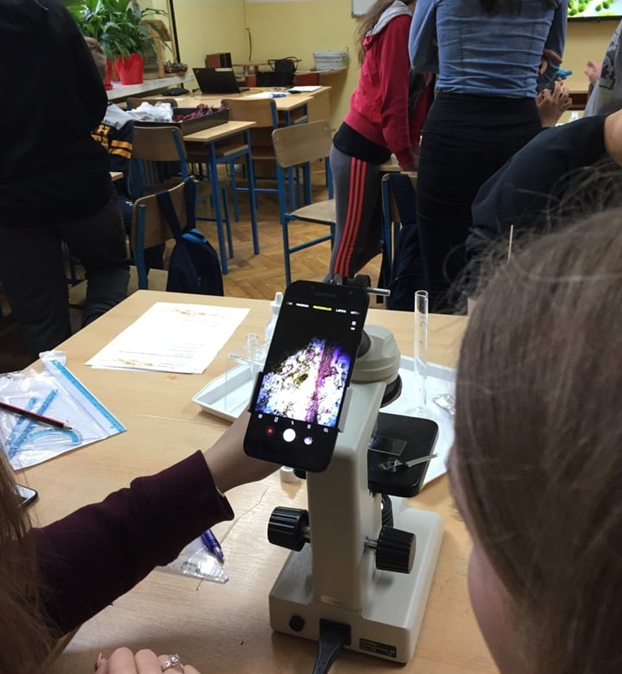 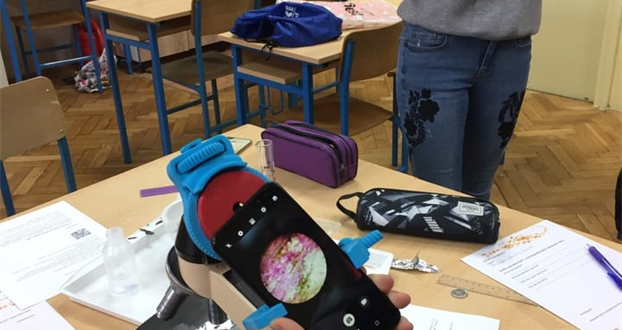 Mikroskopiranje pomoću pametnog telefona
Mikroskopiranje pomoću pametnog telefona
Mikroskopski preparat
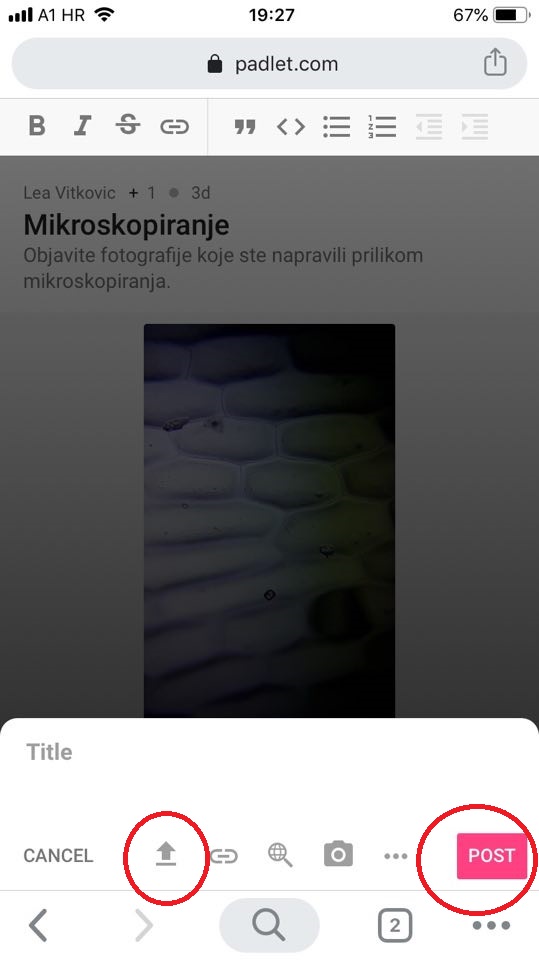 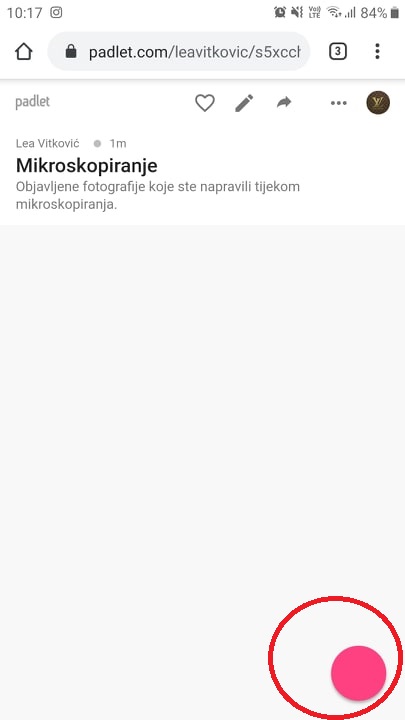 3.
2.
1.
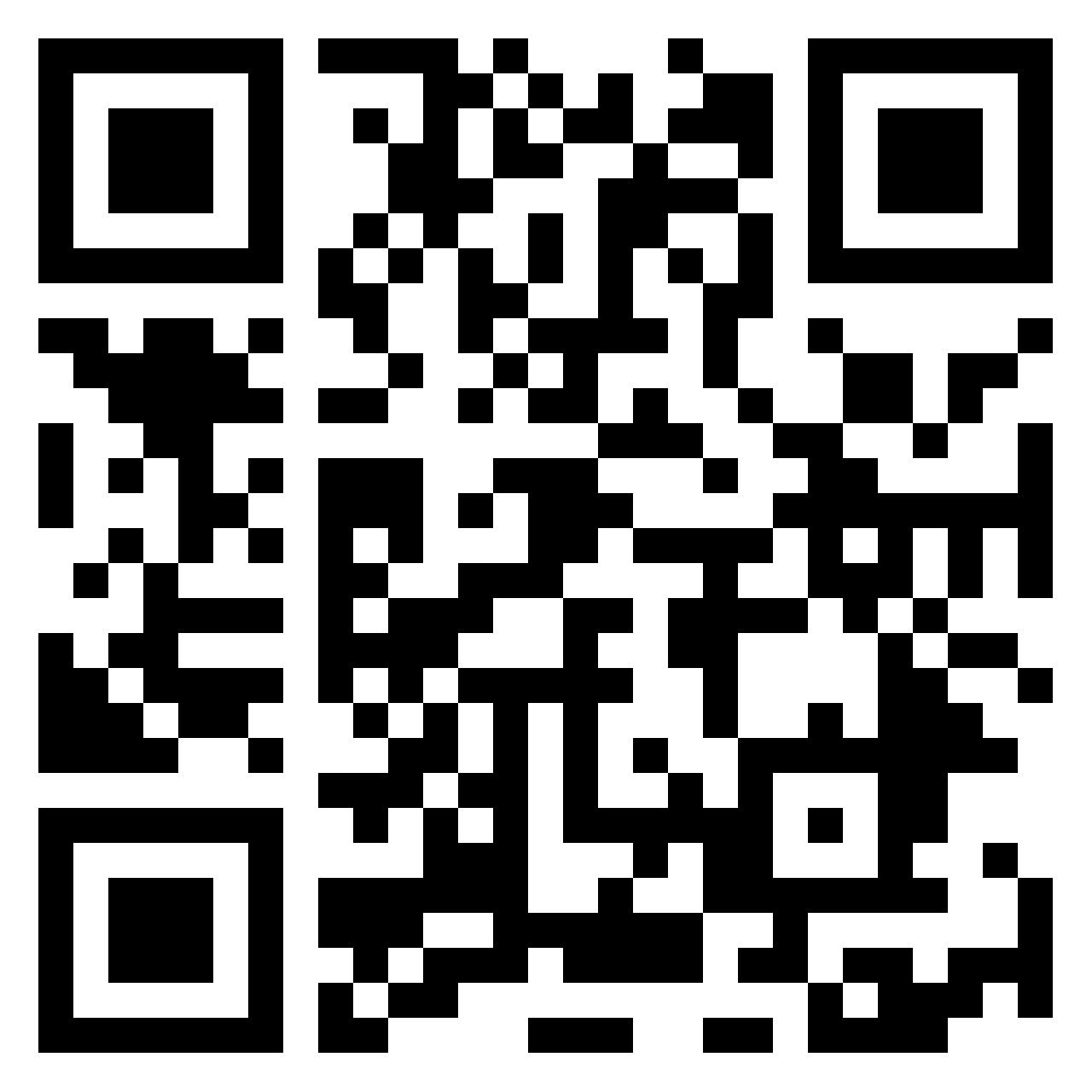 http://bit.ly/2N5BcWN
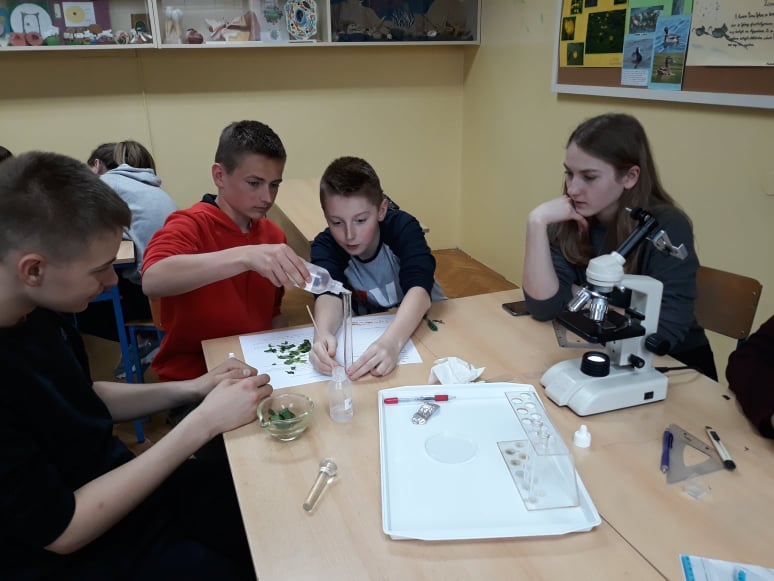 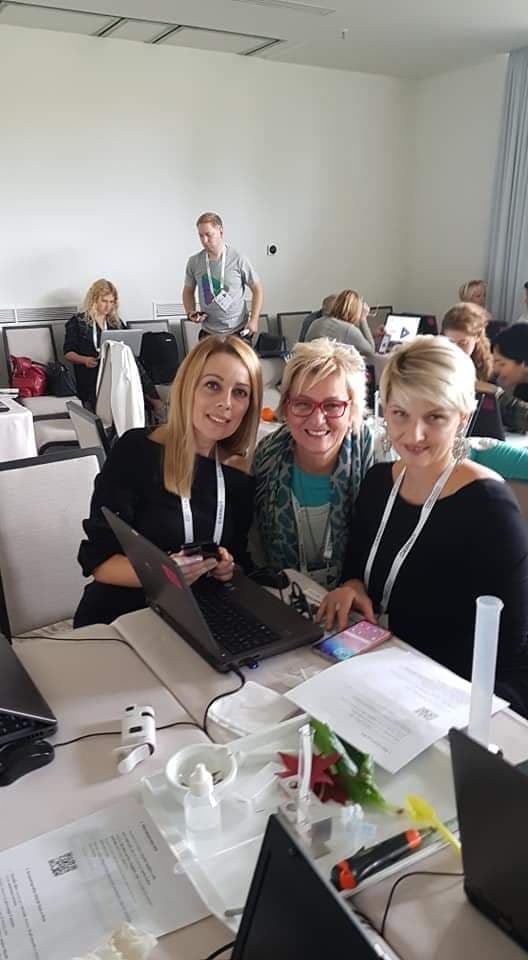 Kromatografija biljnih pigmenata
Kromatografija biljnih boja u listu
Zadatak
Na startnu liniju kapnite alkoholnu otopinu smjese biljnih pigmenata (umočite kovanicu u otopinu pa s njom prijeđite preko papira)
 Pričekajte da se kapljica osuši
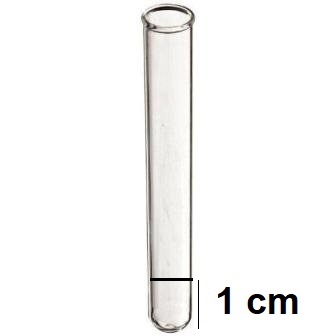 U epruvetu ulijte oko 1 cm etanola

Uronite traku papira u epruvetu

Uzorak treba biti  1 cm iznad otapala

Pratite promjene na papiru
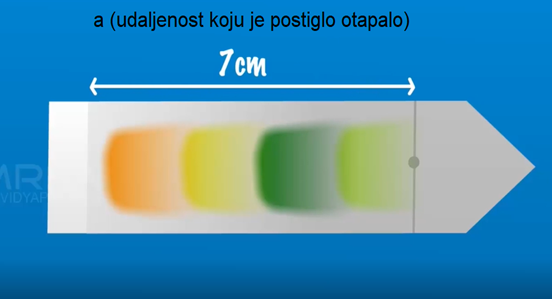 Ravnalom izmjerite koliko iznosi udaljenost koju je doseglo otapalo, a koliko svaki pigment
Izračunajte faktor zaostajanja za svoje pigmente, te rezultat provjerite s mobilnom aplikacijom Photomath
Rezultate prikažite tablično
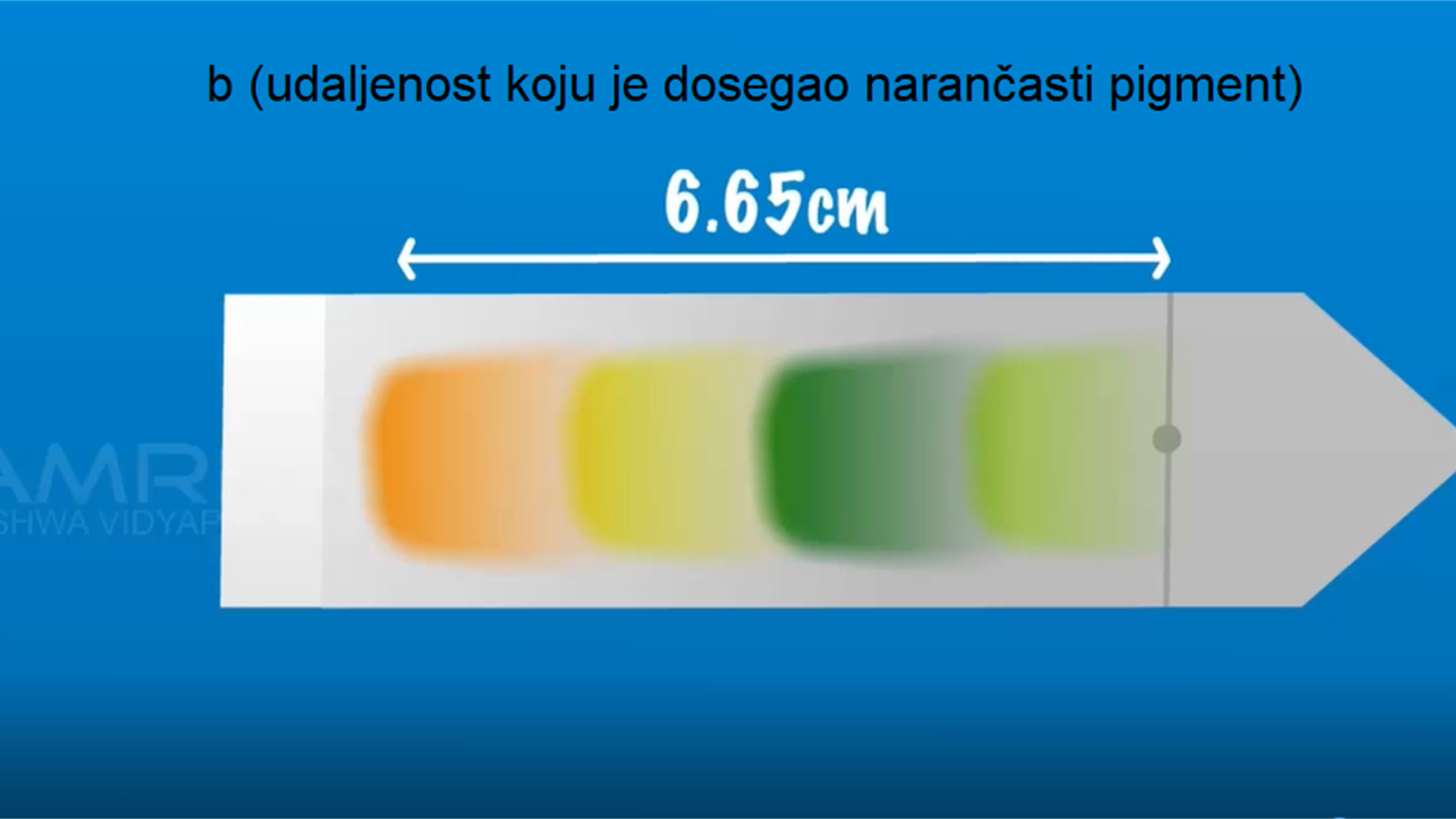 Očitavanje kromatograma
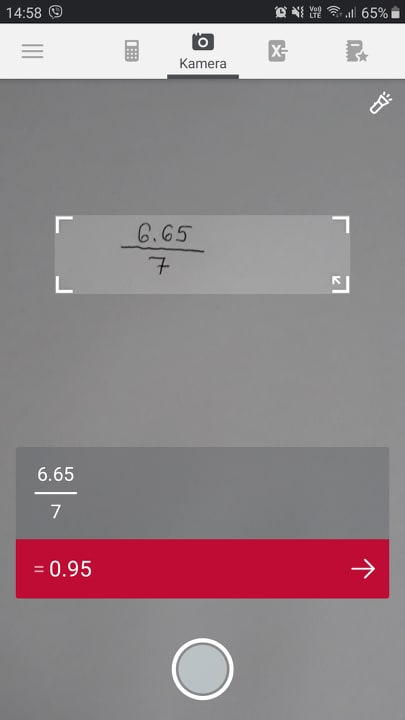 Postavite zadatak i proskenirajte ga u Photomathu
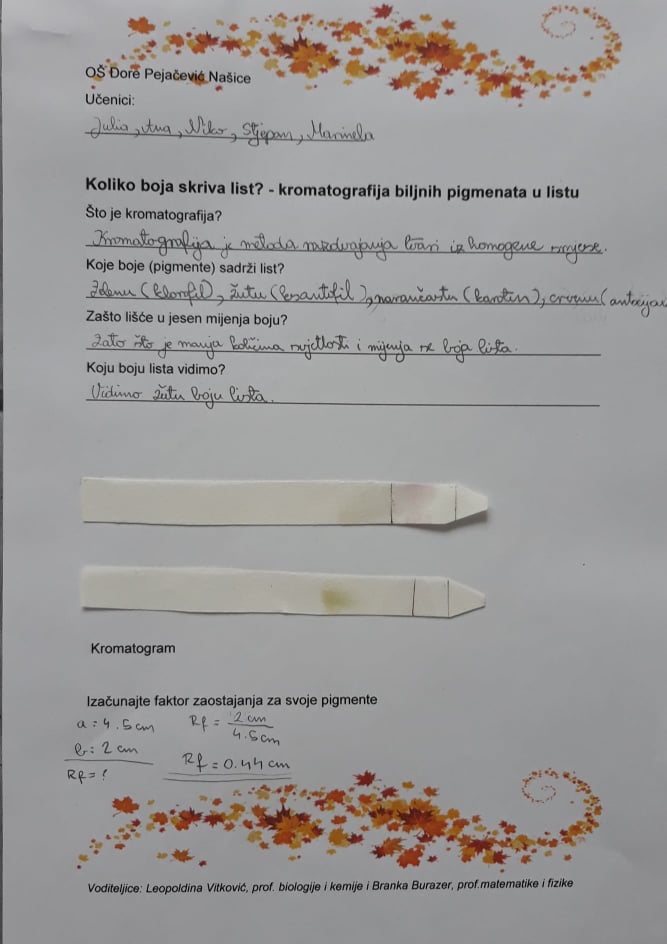 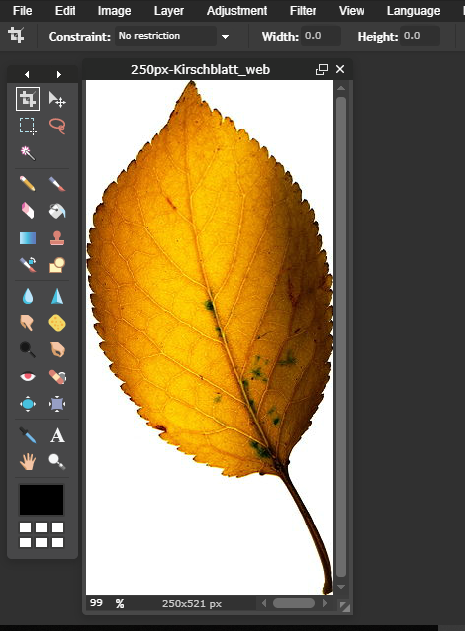 Osna simetrija lista
Fotografije listova razvrstaj u dvije kategorije: osnosimetrične i one koji to nisu
Na osnosimetričnim listovima povući os simetrije
Listove koji nisu osnosimetrični dopuniti do osnosimetričnih  u digitalnom alatu Pixlr
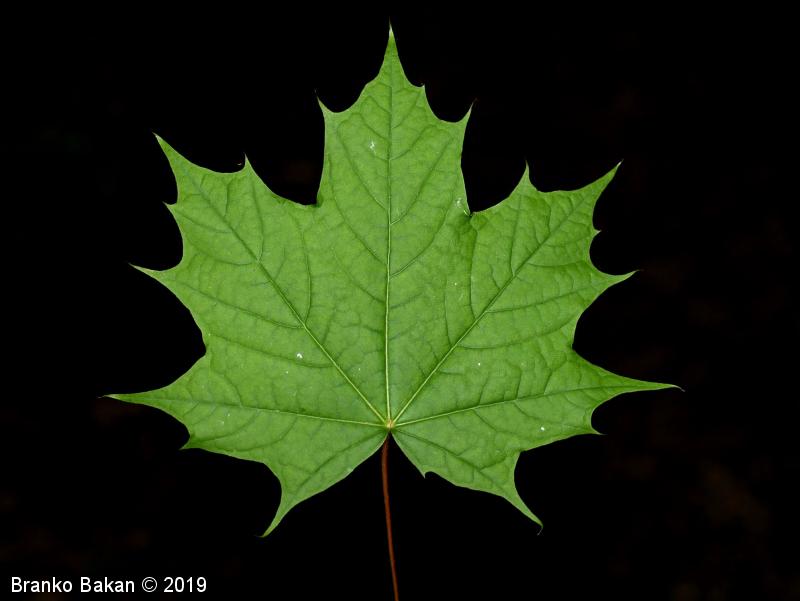 Kviz
http://bit.ly/3177c0Q
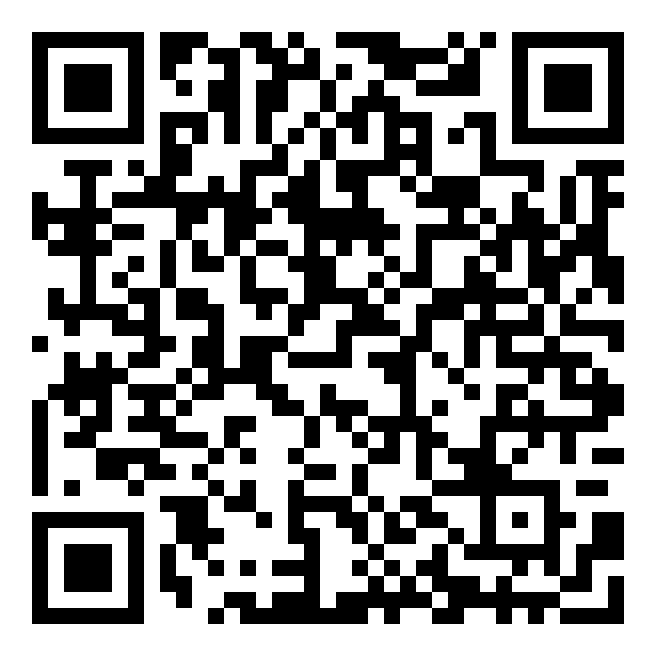 RADIONICA NA INTERAKTIVNOM RADNOM LISTIĆU
http://bit.ly/2NcfT4T
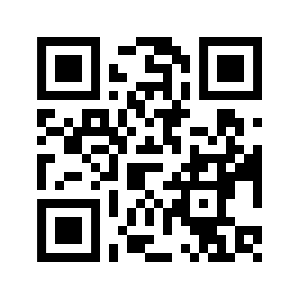